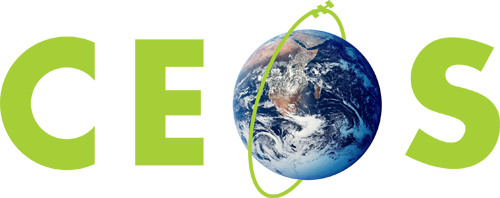 Committee on Earth Observation Satellites
Space Strategy for Europe
Astrid – Christina  Koch – European Commission 
SIT-32 Agenda Item # 33
CEOS Strategic Implementation Team
ESA Headquarters, Paris, France
26th-27th April 2017
Europe is a major player in space globally (1/2)
Collectively, Europe represents the 2nd public space budget in the world
Consolidated budget (EU, European Space Agency, Member States, Eumetsat) ~7 B€ in 2015 (after US ~ 40 B€)

The EU
will invest over 12 B€ between 2014-2020

owns world-class space systems with Copernicus for Earth Observation, and Galileo/EGNOS for satellite navigation

with 18 satellite currently in-orbit and more than 30 planned in next 10-15 years, the EU is already the largest institutional customer for launcher services in Europe
Europe is a major player in space globally (2/2)
Strong and competitive space industry, e.g. for satellites, launchers, and services/applications
European space economy employs over 230 000 professionals and its value was estimated at EUR 46-54 billion in 2014

Europe is manufacturing 1/3 of the world satellites

It develops world-leading commercial telecom and launcher systems

Europe has achieved major successes in space
Breakthrough science and exploration missions (e.g. Rosetta)

Unique meteorological capabilities (e.g. Meteosat, Eumetsat Polar System)

Space activities, programmes, facilities spanning different European countries
Status of the EU space programme  - Copernicus
COPERNICUS
The most advanced Earth Observation system in the world, created to answer big societal challenges (e.g. climate change, natural disasters, development) 

3 components: space, services, in-situ

5 Sentinels currently in orbit; 2 more to be launched by end 2017; 
7 satellites under construction for timeframe 2025

All 6 services up and running operationally, serving a growing community of users world-wide

More than 50,000 users registered; more than 5 million products and more than 6 Petabytes downloaded

Clear demand for Big-Data delivery solutions for 2017-2018
Strategic objective #1
Maximising the benefits of space for society and the EU economy
The space sector needs to be better connected to other policies and economic areas at EU level and in Member States. 

The potential of EU space programmes must be better exploited, and their continuity and evolution ensured
Strategic objective #1
The Strategy proposes to:
Promote the use of Galileo services e.g. in mobile phones or to secure critical infrastructures (such as power grids) which are over-reliant on only one system (GPS)

Set up industry-led services platforms (in complementarity to the European Cloud) to aggregate Copernicus data and offer dissemination and access to data, notably for EU companies/SMEs, reducing the current dependency on Google and Amazon

Ensure the evolution of Copernicus and Galileo and link it to new services related to security or climate change
Strategic objective #2
Fostering a globally competitive, innovative European space sector

The European space industry is under pressure by new dynamics in the market and innovative business models

Europe needs more space entrepreneurs, more innovation friendly ecosystems for space companies and start-ups, and more private investments
[Speaker Notes: L'industria spaziale europea deve affrontare una maggiore concorrenza a livello mondiale. 
Processi industriali innovativi stanno rivoluzionando il settore. Le attività spaziali sono sempre più aperte agli investimenti privati nel settore delle comunicazioni via satellite, dell'osservazione della terra e persino dei lanci. 
L'Europa deve mantenere e rafforzare ulteriormente la sua capacità di livello mondiale di concepire, sviluppare, lanciare, gestire e sfruttare sistemi spaziali. 
L'Europa deve creare le condizioni propizie alla nascita di un ecosistema imprenditoriale, aprendo nuove fonti di finanziamento, creando nuove opportunità per lo spirito d'impresa e le imprese in tutti gli Stati membri.]
Strategic objective #2
The Strategy proposes to:
Unlock and better target financial support for space companies and start-ups
Engage in a dialogue with the EIB and EIF on the support of investment in the space sector as part of the overall Investment Plan for Europe
Support space start-ups, including by exploring synergies with the upcoming Fund of Funds, and facilitate the emergence of space hubs and clusters across Europe
Continue support to research and innovation, in cooperation with Member States and ESA, in particular on disruptive and critical technologies
Better link space and other policy areas (e.g. energy, climate, security) to facilitate bringing research solutions to the market
Strategic objective #3
Reinforcing Europe's autonomy in accessing & using space
Space is a central component of Europe’s security and defence capabilities

Stronger synergies should be pursued between the civilian and security use of space assets

Ensuring autonomous access to space is central for Europe’s capacity to use space
Strategic objective #3
The Strategy proposes to:
Strengthen synergies with security and defence needs in the evolution of Galileo and Copernicus
Launch a Governmental Satellite Communications  (GovSatCom) initiative to ensure reliable, secured and cost-effective satellite communication services for EU, public authorities & infrastructures 
Support autonomous access to space by aggregating the demand for launch services, supporting new technologies (like reusable) and European launch infrastructures
Start the evolution towards a comprehensive EU Space Situational Awareness Service to protect critical space & ground infrastructure from cyberattacks, space weather, space debris building on an existing Space Surveillance and Tracking (SST) initiative
Strategic objective #4
Strengthening Europe's role as a global actor
Access to and use of space is shaped by international rules, standards and governance framework aimed at guaranteeing the long-term, sustainable use of space for all nations
Most space science and exploration projects are global in character
Cutting-edge space technology is increasingly developed within international partnerships, making access to such projects an important success factor for researchers and industry. 
Access to global markets and ensuring a global level playing field is also vital for European industry and businesses.
Strategic objective #4
The Strategy proposes to:
Support global governance that promotes international rules (peaceful use of space, space exploration and mining, space debris) 
Support the Committee on Earth Observation Satellites (CEOS) and the Group on Earth Observation (GEO)
Pursue economic diplomacy to promote EU programs and assist European companies on the global markets.